Full-Scale Testing
Overload Update
REDAC Subcommittee on Airports
David R. Brill, P.E., Ph.D.
August 25, 2015
CC7 Overload Test Objectives
Develop rational overload criteria for flexible pavements.
Consider criteria in terms of:
Percent by which the ACN of the overloading gear exceeds the reported PCN of the pavement.
Used pavement life expressed as cumulative damage factor (CDF).
Effect of overload gear configuration (D, 2D, 3D).
Compare the results to current ICAO standards published in Annex 14.
August 25, 2015
Full-Scale Testing - Overload Update
2
Current ICAO Overload Criteria
ICAO Annex 14, “Aerodrome Design and Operations,” defines the following overload criteria:
for flexible pavements, occasional movements by aircraft with ACN not exceeding 10 per cent above the reported PCN should not adversely affect the pavement;
for rigid or composite pavements, in which a rigid pavement layer provides a primary element of the structure, occasional movements by aircraft with ACN not exceeding 5 per cent above the reported PCN should not adversely affect the pavement;
the annual number of overload movements should not exceed approximately 5 per cent of the total annual aircraft movements.
In addition, overloads should not be allowed on pavements exhibiting distress or failure, or during periods of thaw.
The airport authority should review the pavement condition regularly, and review overload criteria periodically.
August 25, 2015
Full-Scale Testing - Overload Update
3
CC7 Test Item Layout
August 25, 2015
Full-Scale Testing - Overload Update
4
CC7 Overload Test Items
40-ft. (12.2-m) test items separated by 10-ft. (3 m) transitions.
CBR 5 (subgrade category C)
All 6 test items have the same structure.
Thin HMA sections represent GA airports receiving occasional overload operations.
3 in. P-401
6 in. P-209
P-154 thickness designed to give nominal PCN = 35/F/C. 
Assumed “lifetime” traffic of 27,000 passes of NAPTF 72,000-lb. dual gear (36,000 lbs. per wheel).
Use COMFAA 3.0 to compute PCN.
August 25, 2015
Full-Scale Testing - Overload Update
5
Instrumentation Layout (LFC1-S)
TSG – Transverse Strain Gage
LSG – Longitudinal Strain Gage
MDD – Multi-Depth Deflectometer
PC – Pressure Cell
MS – Moisture Sensor
SS – Suction Sensor
T – Thermocouple
August 25, 2015
Full-Scale Testing - Overload Update
6
General Test Procedures
ACN-Based Overload Test Items:
Traffic at “normal” load (D-36) until rate of rut depth accumulation (RRDA) stabilizes*.
Increase load to 110% PCN. Traffic until RRDA stabilizes, but not more than 1350 passes (5% lifetime traffic).
Resume traffic at normal load. Observe any change in RRDA or other responses (MDD, strain).
Increase load to 120% PCN and traffic until RRDA stabilizes.
Repeat steps 3 & 4 following the overload schedule. Continue until failure is observed.


* “Stable” is defined as an approximately constant rate of total rut depth accumulation with applied passes, following any initial shakedown phase.
CDF-Based Overload Test Items:
Traffic at “normal” load (D-36) until rate of rut depth accumulation (RRDA) stabilizes*.
Apply one wander pattern at overload designed to consume CDF = 0.1.
Resume traffic at normal load. Observe any change in RRDA or other responses (MDD, strain).
Apply one wander pattern at overload designed to consume CDF =0.25.
Resume traffic at normal load. Observe any change in RRDA or other responses (MDD, strain).
Apply one wander pattern at overload designed to consume CDF =0.5.
Resume traffic at normal load. Observe any change in RRDA or other responses (MDD, strain).
Apply one wander pattern at overload designed to consume CDF =1.0.
If Step 6 does not fail the test item, return to normal load(dual) and traffic until the pavement behavior stabilizes or failure is observed.
Repeat Steps 8 and 9 until failure.
August 25, 2015
Full-Scale Testing - Overload Update
7
Overload Schedules
 Indicates that overload has been completed.
ACN-Based Overload Test Items LFC S-1, 2, 3
CDF-Based Overload Test Items LFC S-3, 4, 5
1Based on COMFAA 3.0
2Based on FAARFIELD 1.4
Wheel loads are adjusted to the nearest 500 lbs. due to vehicle limitations.
August 25, 2015
Full-Scale Testing - Overload Update
8
CC7 Overload Test Summary
As of August 10, 2015
August 25, 2015
Full-Scale Testing - Overload Update
9
Rut Depth Monitoring
Physical 16-foot straight edge.
Rail-to-rail profile data.
Generates raw data files at 2.5 mm from Selcom laser.
Decimate to 25 mm.
Compute a virtual 16-ft. straight edge rut depth.
360° Ultra-High-Speed Laser Scanner (Leica Model P20)
New source of highly accurate profile data.
Use scans to correct rail-to-rail profiles for beam curvature.
Extracting transverse profiles from acquired scans is a time consuming process. We are working to improve efficiency.
Profile data are collected:
After every completed wander pattern (66 passes).
At intermediate passes on the zero track (24 and 48 passes) during overload or if deemed necessary.
August 25, 2015
Full-Scale Testing - Overload Update
10
Rut Depth Monitoring
Rail-to-Rail Profiler
16-ft Straight Edge
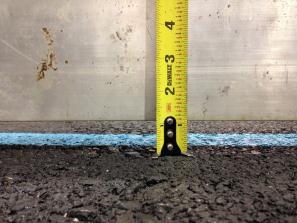 August 25, 2015
Full-Scale Testing - Overload Update
11
Ultra-high Speed Laser Scanner
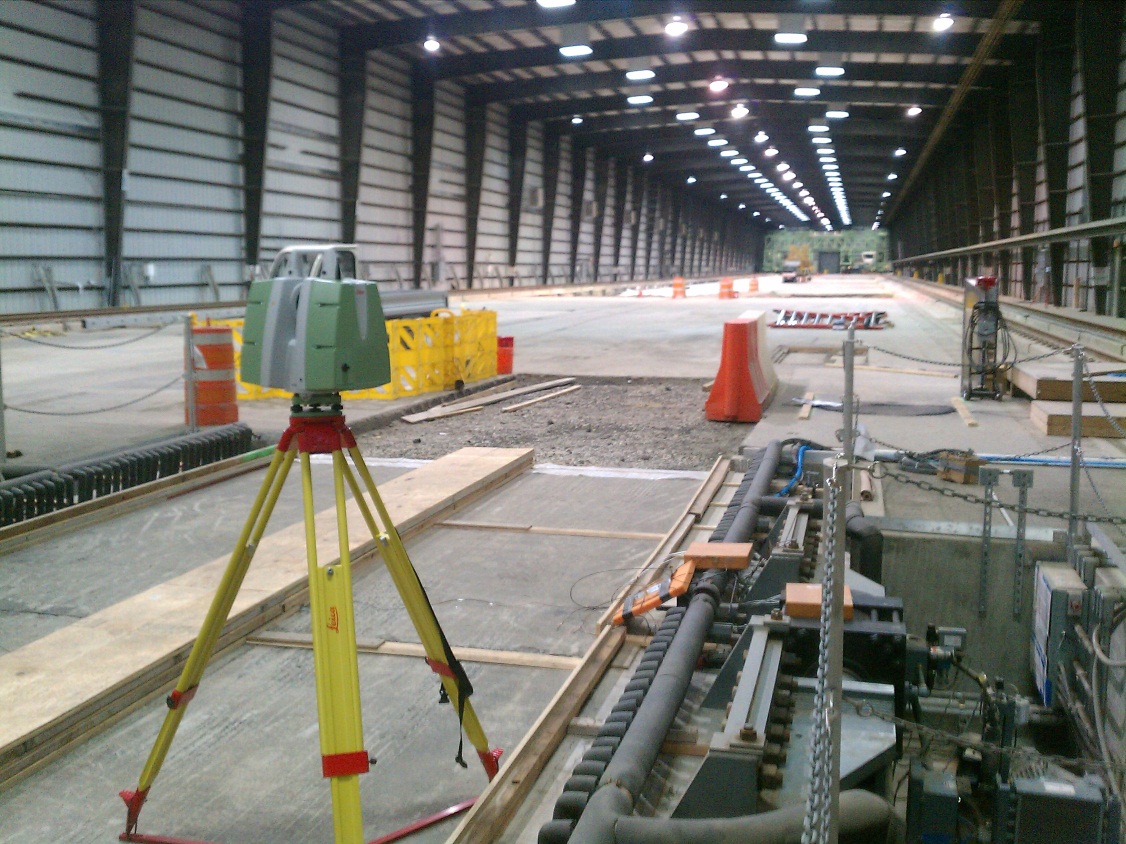 Leica ScanStation P20


Scan of the Reflective Testing Rig
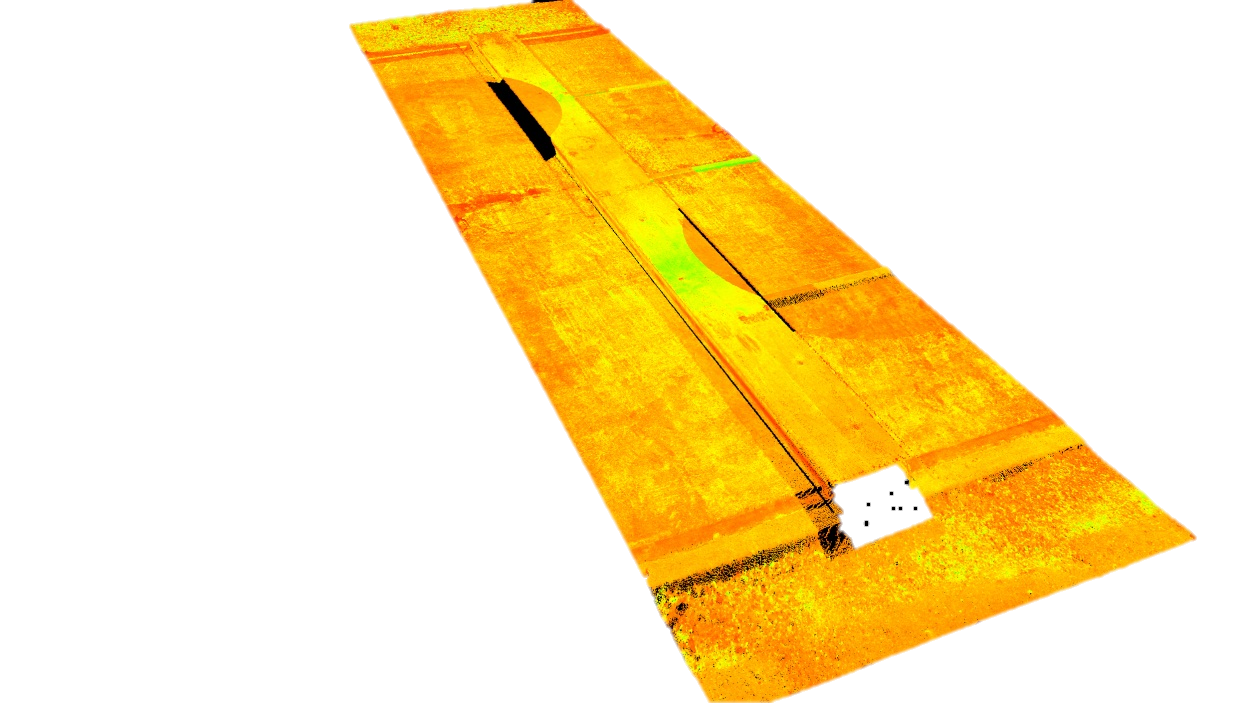 August 25, 2015
Full-Scale Testing - Overload Update
12
Average Rut Depth – LFC-1
2-Wheel Gear Overload
August 25, 2015
Full-Scale Testing - Overload Update
13
Average Rut Depth – LFC-2
4-Wheel Gear Overload
August 25, 2015
Full-Scale Testing - Overload Update
14
Average Rut Depth – LFC-3
6-Wheel Gear Overload
August 25, 2015
Full-Scale Testing - Overload Update
15
Rate of Surface Rutting – LFC-4
6-Wheel Gear Overload
August 25, 2015
Full-Scale Testing - Overload Update
16
Rate of Surface Rutting – LFC-5
4-Wheel Gear Overload
August 25, 2015
Full-Scale Testing - Overload Update
17
Rate of Surface Rutting – LFC-6
2-Wheel Gear Overload
August 25, 2015
Full-Scale Testing - Overload Update
18
MDD Rutting Measurement
A-C = Rut in P-154D-F = Rut in P-152 (Subgrade)F = Total from surface
August 25, 2015
Full-Scale Testing - Overload Update
19
MDD Rut Accumulation (MDD-11)
August 25, 2015
Full-Scale Testing - Overload Update
20
Preliminary Observations
Observed an increase in the rate of rutting after overload of 0.5 CDF and 130% of PCN. 
Number of wheels in overload gear does not appear to have a significant effect on permanent damage for the same ACN or CDF.
MDDs show rutting accumulates primarily in the P-154 subbase layer.
We will continue to traffic all test items to failure.
August 25, 2015
Full-Scale Testing - Overload Update
21